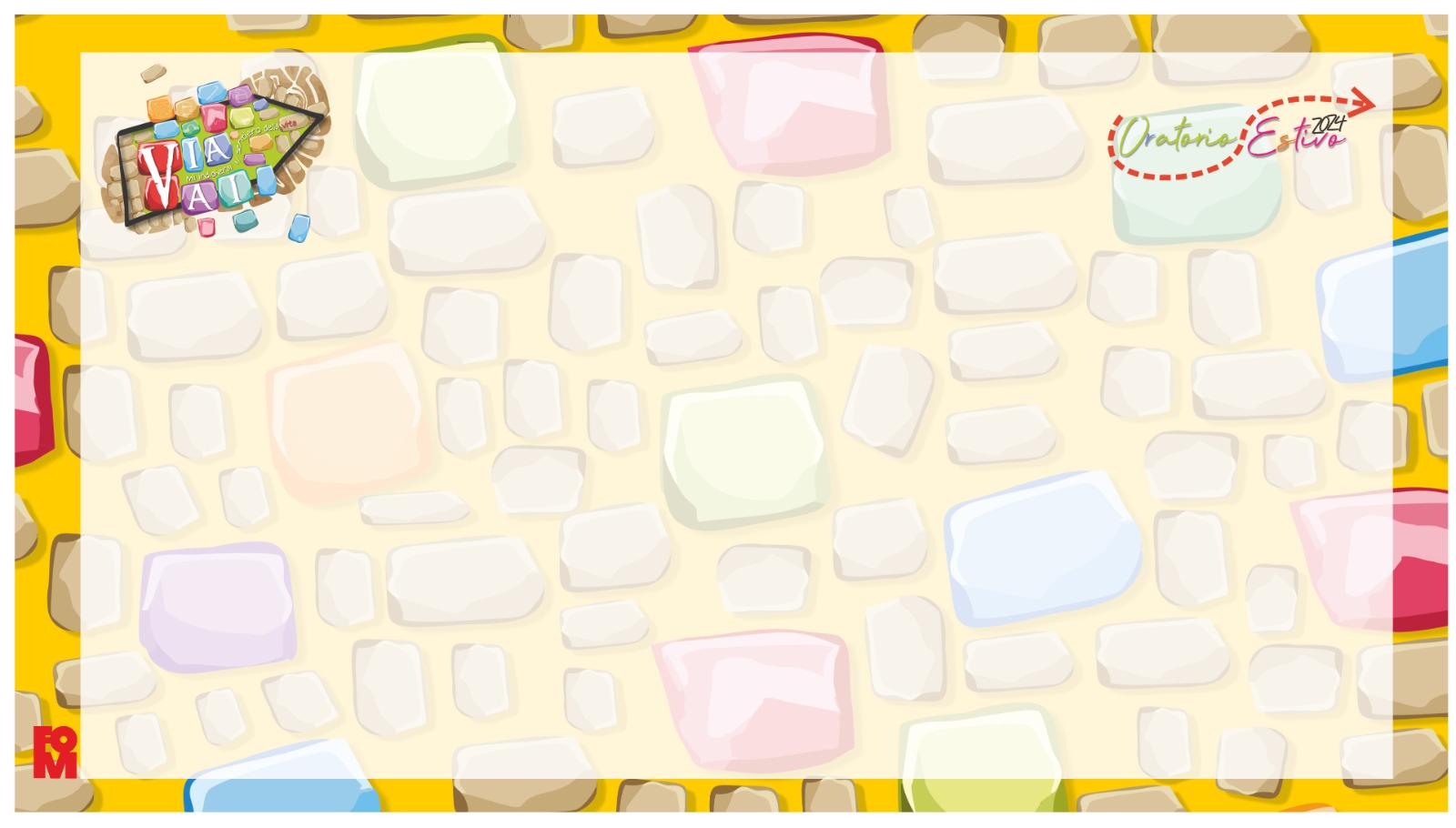 Preghiera ViaVai
Mi indicherai il sentiero della vita
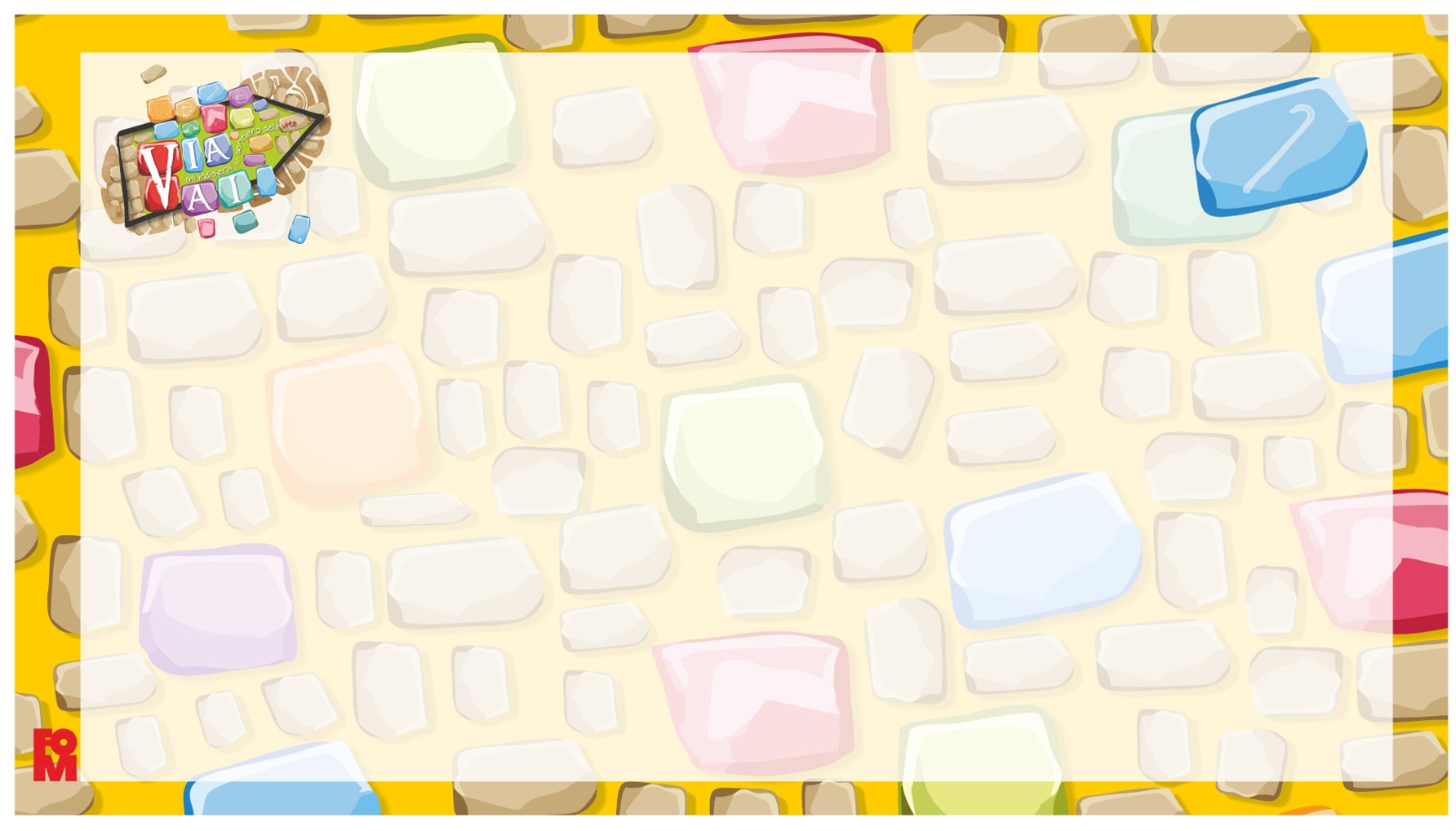 Camminare incontrando ostacoli
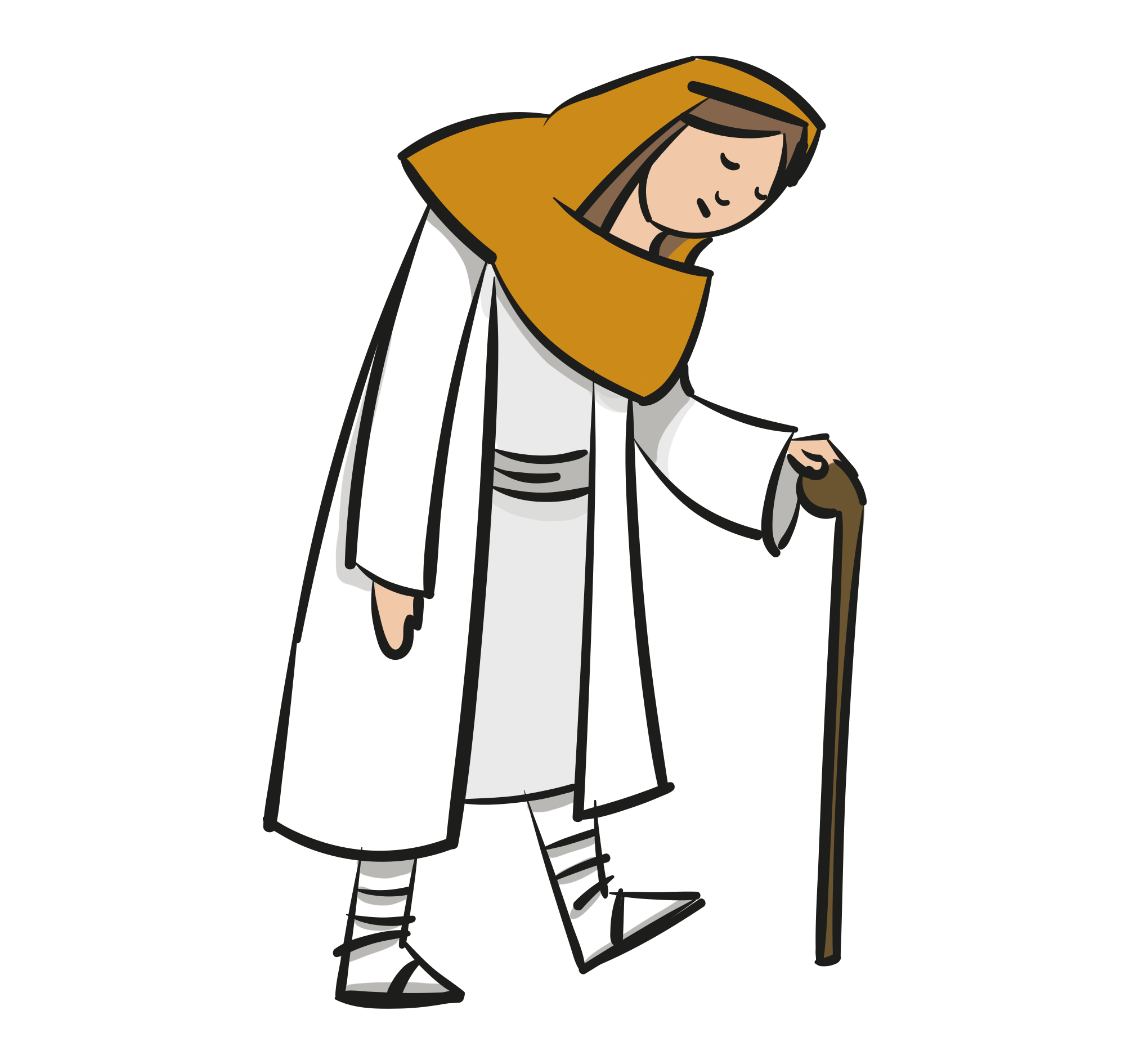 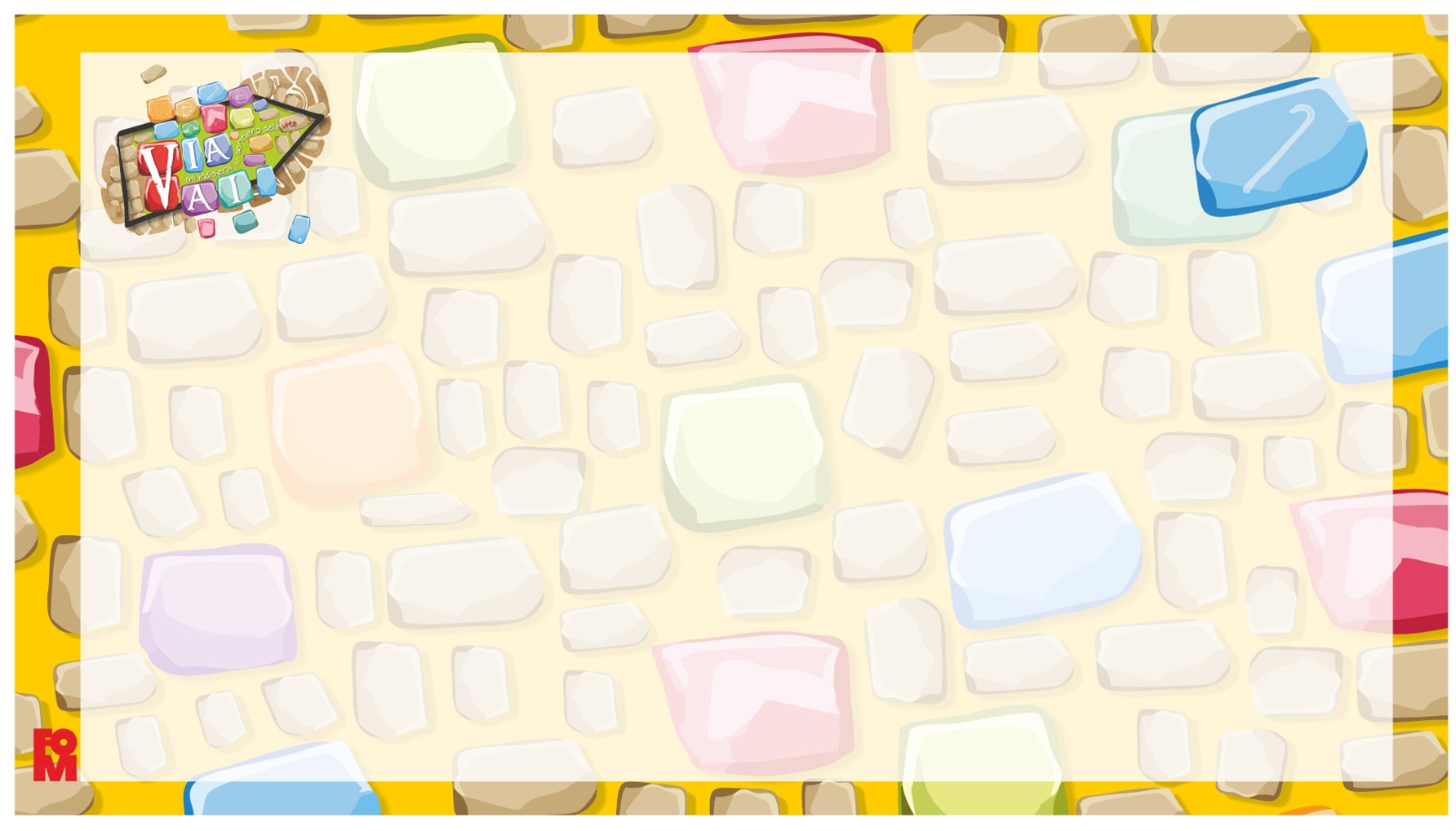 Entrare in preghiera
Viene accesa la settima candela posta sull’altare che identifica il passo del “camminare”. Si canta l’antifona:

Mi indicherai il sentiero della vita, gioia piena alla tua presenza.
Mi Indicherai il sentiero della vita, dolcezza senza fine alla tua destra.
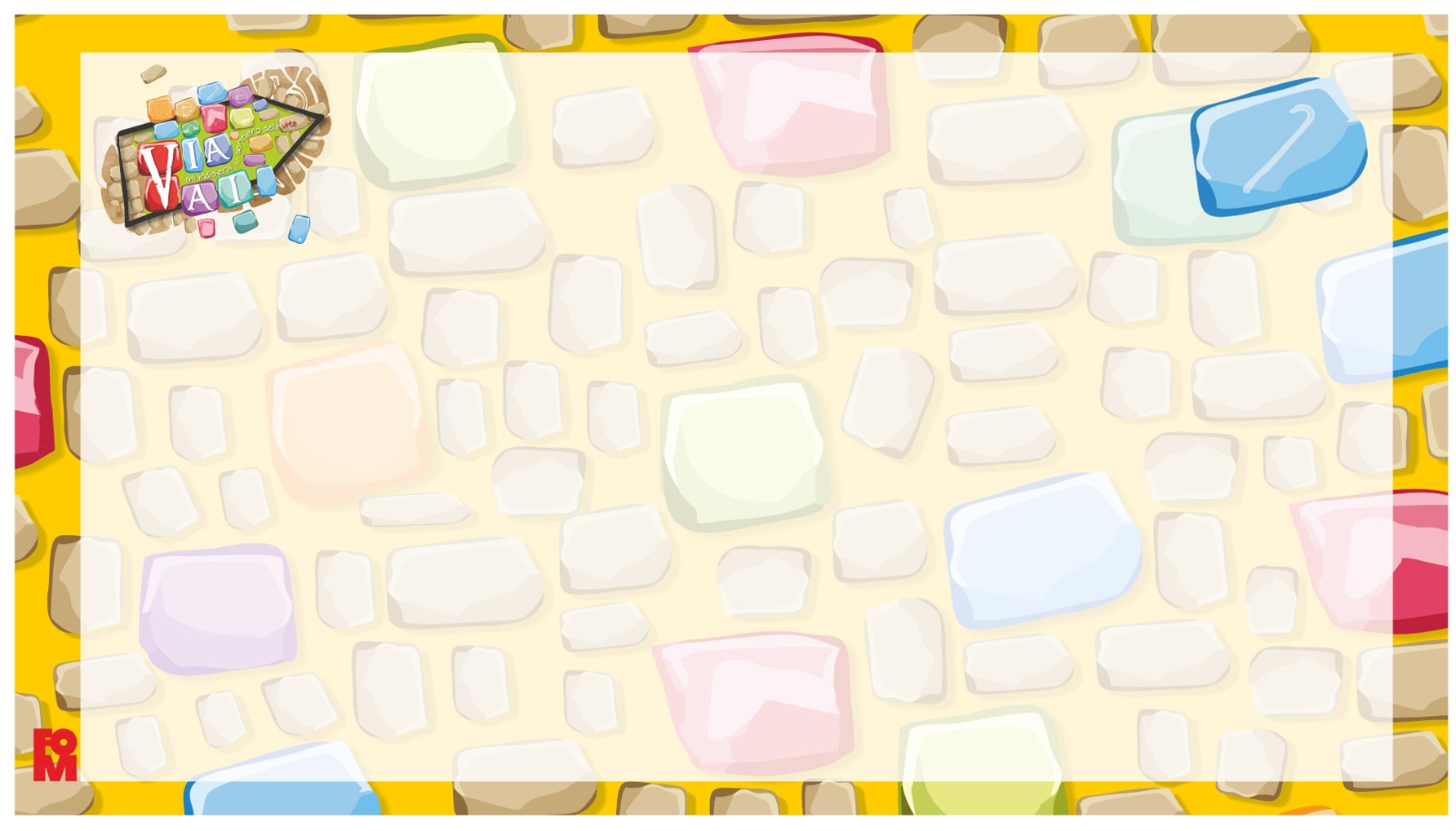 Entrare in preghiera
Invito alla preghiera
G. Nel nome del Padre…

L. Camminiamo con te
T. E lungo il percorso incontriamo nuovi amici.
L. Camminiamo con te
T. . E lungo il percorso ci scopriamo più liberi.
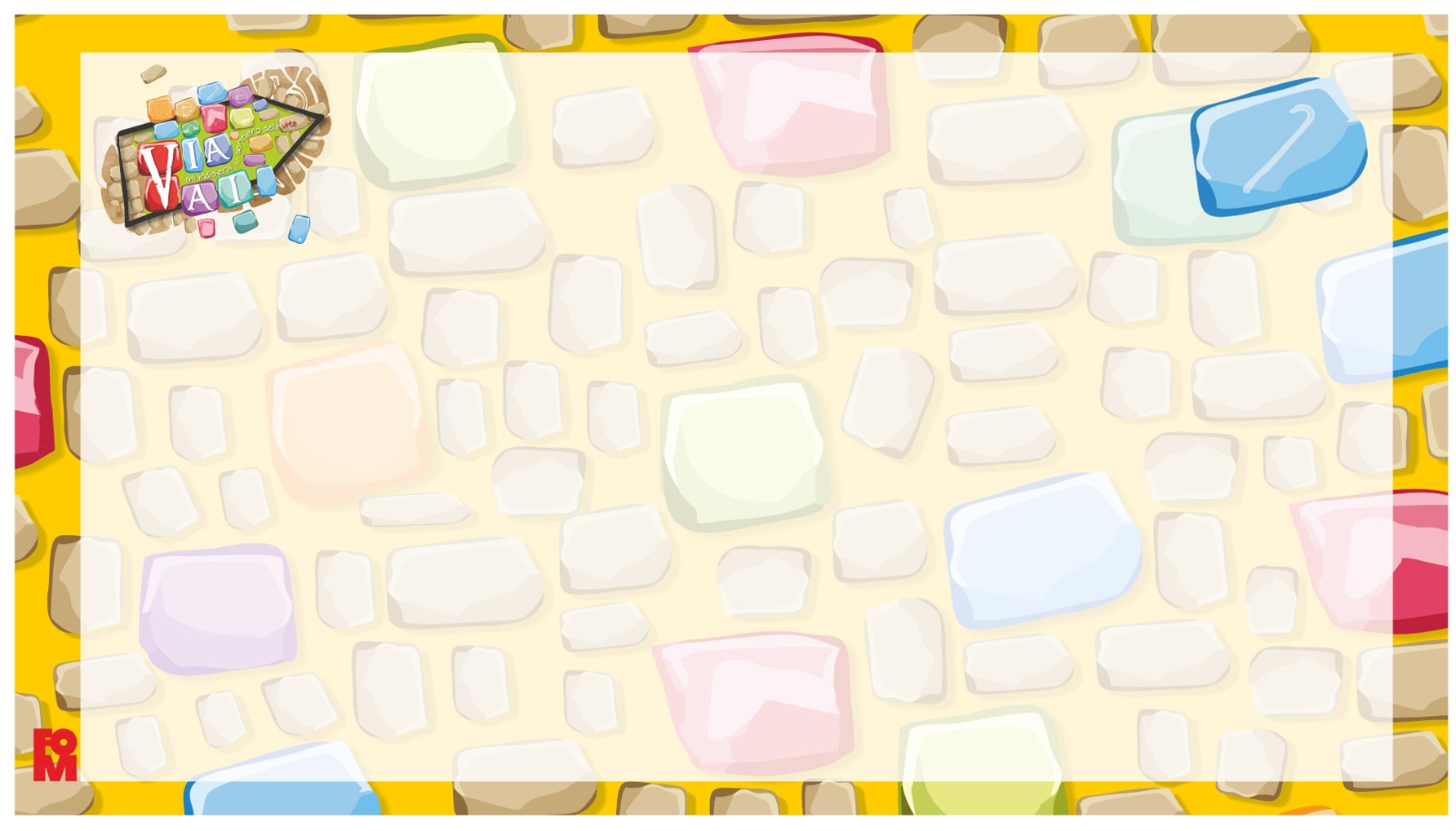 Parola di Dio
L. Ascoltiamo il Vangelo secondo Luca. (Lc 13,10-12.14-16)					T. La tua Parola ci renda simili a te, Signore.

In quel tempo. Il Signore Gesù stava insegnando in una sinagoga in giorno di sabato. C'era là una donna che uno spirito teneva inferma da diciotto anni; era curva e non riusciva in alcun modo a stare diritta. Gesù la vide, la chiamò a sé e le disse: "Donna, sei liberata dalla tua malattia".
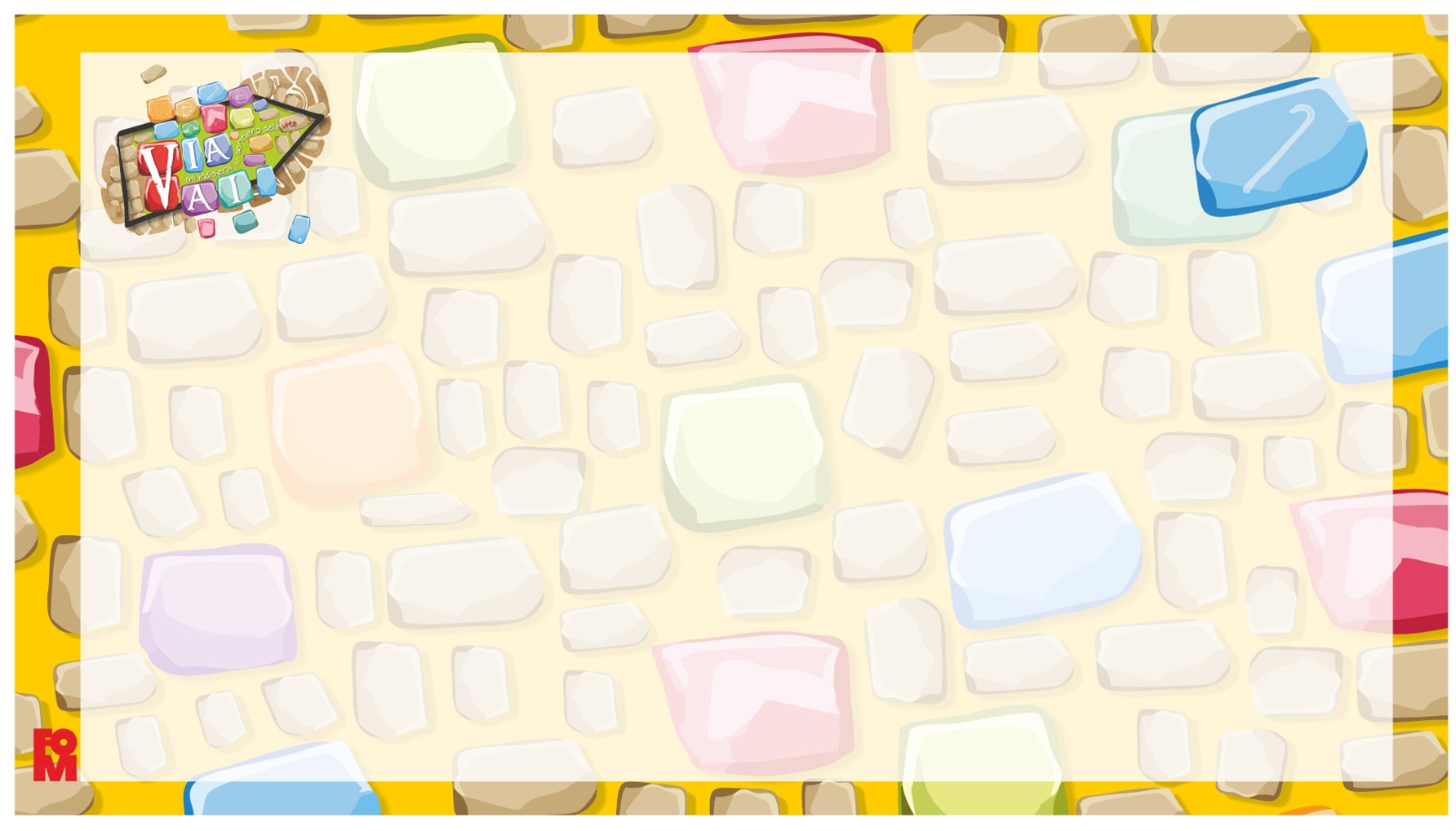 Parola di Dio
Ma il capo della sinagoga, sdegnato perché Gesù aveva operato quella guarigione di sabato, prese la parola e disse alla folla: "Ci sono sei giorni in cui si deve lavorare; in quelli dunque venite a farvi guarire e non in giorno di sabato". Il Signore gli replicò: "Ipocriti, non è forse vero che, di sabato, ciascuno di voi slega il suo bue o l'asino dalla mangiatoia, per condurlo ad abbeverarsi? E questa figlia di Abramo, che Satana ha tenuto prigioniera per ben diciotto anni, non doveva essere liberata da questo legame nel giorno di sabato?". 
Parola del Signore.
T. Lode a te, o Cristo.
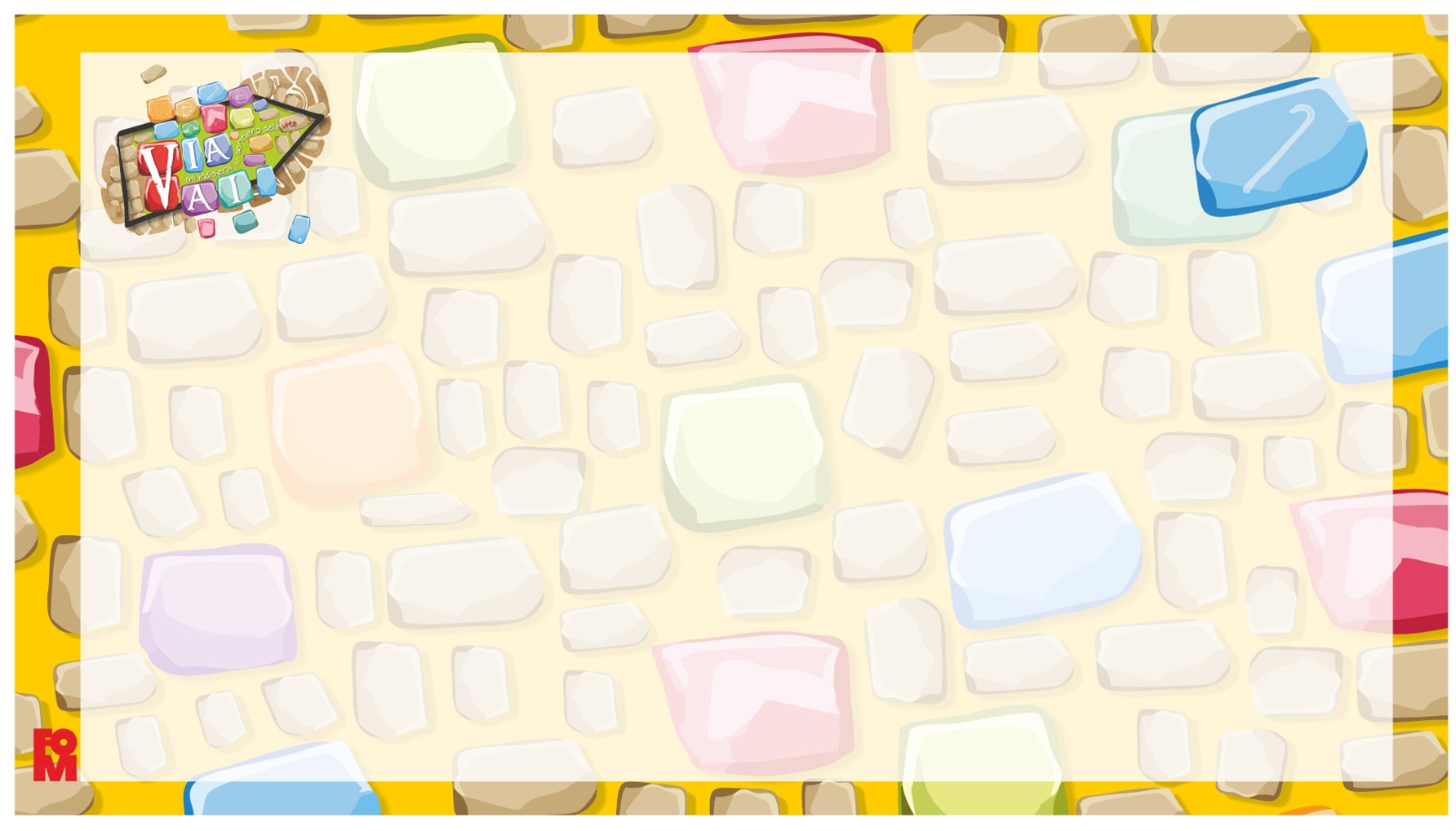 Intercessioni
Preghiamo insieme e diciamo: “Ascoltaci, Signore”
- Per quelle persone che sono in qualche modo legate, perché il Signore le liberi.
- Per noi per quando usiamo le regole per limitare gli altri e non per crescere insieme della libertà.
- Per i nostri animatori perché sappiano compiere azioni liberanti.

Canto finale
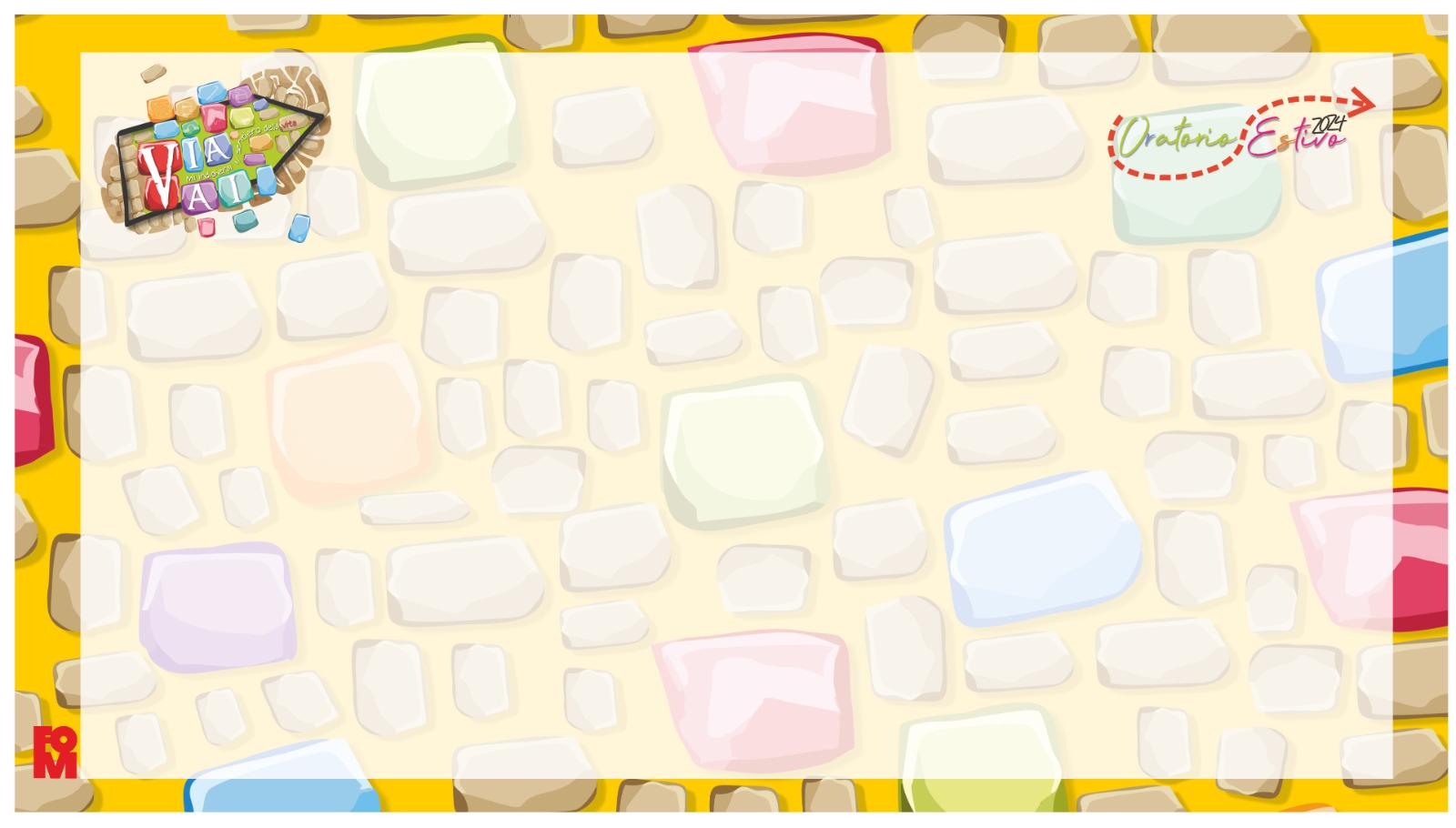 Canto finale